INHERITANCES AND DEPARTURES IN HISTORY

V SEMESTER BA HISTORY

              Module-1 Classical Notion of History-
			   Greek notion of History

						                 Dr.  Beena Paul
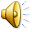 Beginning of History  Writing
English word History is derived from the  Greek word -Istoria  -which means Inquiry, Research, Exploration Etc.
Modern Sense of the term History was originated in Greece .
Greeks were the first to write History.
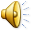 Compositions In Pre-classical Period
Three types:
Ballads and Epics
Annals of Rulers & Dynastic Lists
Hebrew Scriptures
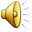 Quasi Historical Nature of Pre-classical composition.
Rudimentary form of history existed in the form  
1.Theocratic History – 
They do not answer to any question 
Facts recorded are not about human beings, but those of gods.
No interpretation of evidence
2. Myth-
 not at all concerned about human actions.
Events written are about a dateless past.
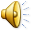 Difficulty of Greeks
Complete absence of History.
Anti- Historical metaphysics.  
According to Collingwood ancient Greek thought was uncongenial to the growth of historical thought-
 To the Greeks , a world where things come to be and cease to be ought not to be knowable and history is impossible- this substantialism was anti-historical.
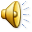 INFLUENCES BEHIND GREEK HISTORIOGRAPHY
A period of intellectual transformation
Ionias predominance
Development of an ethnographical literature
Logographers
Stimulas of wars
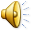 Characteristic features of History
According to R.G. Collingwood History is –
Humanistic
Scientific
Rational
Self-relavatory
Collingwood is putting into test Greek historians with above standard
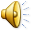 Greek Historians
Herodotus (484-430BC)
Father of History
History of Persian Wars(B/w Persians & Greeks)
Used the term “Historia” purposefully
Work was Humanistic, scientific & self –relevatory
Sources: Eye-witness Account 
Limitation: Flowery language, hear say accounts,
No chronology
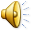 Greek Historians
Herodotus (484-430BC)
Father of History
History of Persian Wars(B/w Persians & Greeks)
Used the term “iistoria” purposefully
Work was Humanistic, scientific & self –relevatory
Sources: Eye-witness Account 
Limitation: Flowery language, hear say accounts,
No chronology
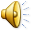 Thucydides(460-396 BC)
Father of scientific History
Wrote when Greeks were against historical writing
History of Peloponnesian war-b/w Athens/Sparta
Wrote in the  ‘light of evidence’
Humanistic , scientific, rational and Self-relavatory
Importance to causes and effects.  
Cyclical history
Analytical & critical than Herodotus
Eye witness account-but sceptical examination and patient verification
limitation: language was not interesting, used summer winter system for chronology
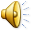 Xenephon -430 BC
Born at Athens
Student of Socrates
Works:
Anabasis,
 Hellenica,
 ways and Means,
Memorabilla
Not followed rational approach
Never followed rational approach
A historian inferior to Herodotus and Thucydides.
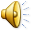 Polybius (198 BC)
History (40 Vols.)
Greek born Roman Historian
Enriched historiography
Participated in PYDNA war. Caught as prisoner & taken to Rome.
There he wrote history
Importance to truth
Conscious of various sources- used many sources -inscriptions, contemporary military events, mapped out cities
 arranged sources systematically 
contributed to the methodology of Historical writing.
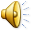 Limitations of Greek Historiography
Depended on eye witness accounts
Mere narration of incidents
Shortness of perspectives 
No chronology
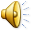 Significance of Greek Historiography
Greeks wrote history at a time of ant-historical tendencies
Changed from poetry to prose
They wrote purposefully
Understood the importance of history
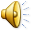 Thank you
Dr. beena paul